Scratchを使ってプログラミングを楽しく学ぼう！⑧迷路ゲームを作ろう
スクラッチ
Scratchは MITメディア・ラボのライフロング・キンダーガーテン・グループによって開発されました。詳しくは http://scratch.mit.edu をご参照ください。
今回の内容
迷路を描いてみよう
迷路ゲームを作ってみよう
1
プログラミングしてみよう
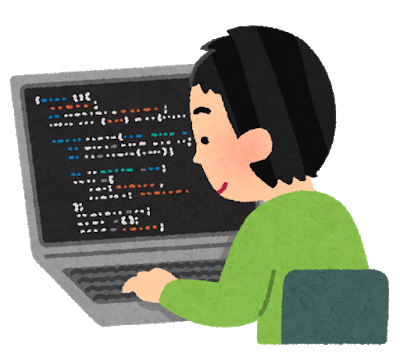 2
迷路ゲームを作ろう
今回でScratch最終章になります。
それでは最終章となる今回の授業では迷路ゲームを作ってみましょう。
3
迷路ゲームを作ろう
↑↓←→キーでネコを動かしてゴールしたら、ゲームクリアと表示されるゲームを作ってみよう。
4
迷路ゲームを作ろう
ネコの大きさを変えてみよう！
迷路を歩かせるにしてはネコが大きすぎるね
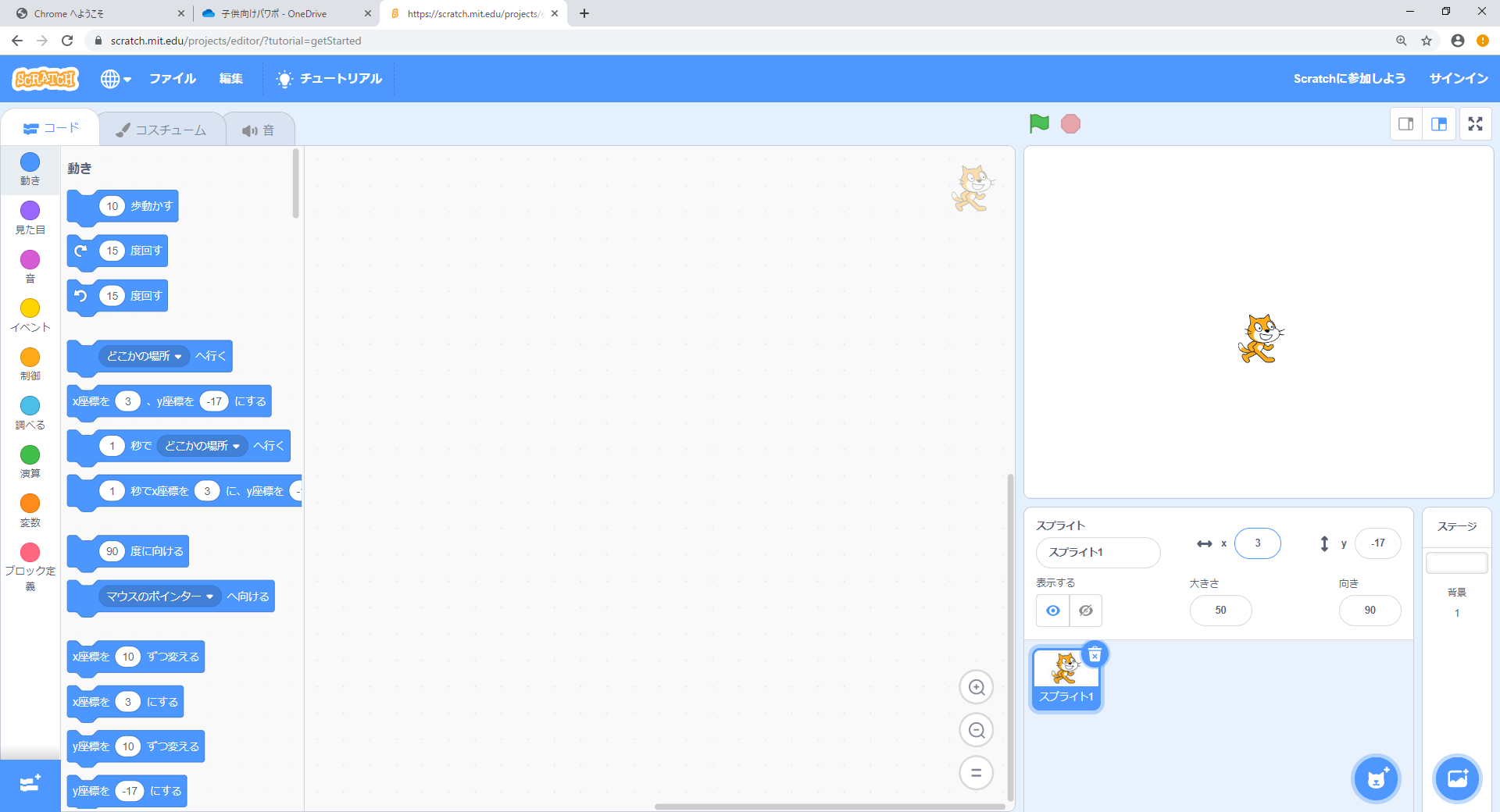 大きさの数字を５０にしてみよう
迷路ゲームを作ろう
↑↓←→キーでネコを動かそう
赤い丸（ゴール）にさわるとゲームクリア
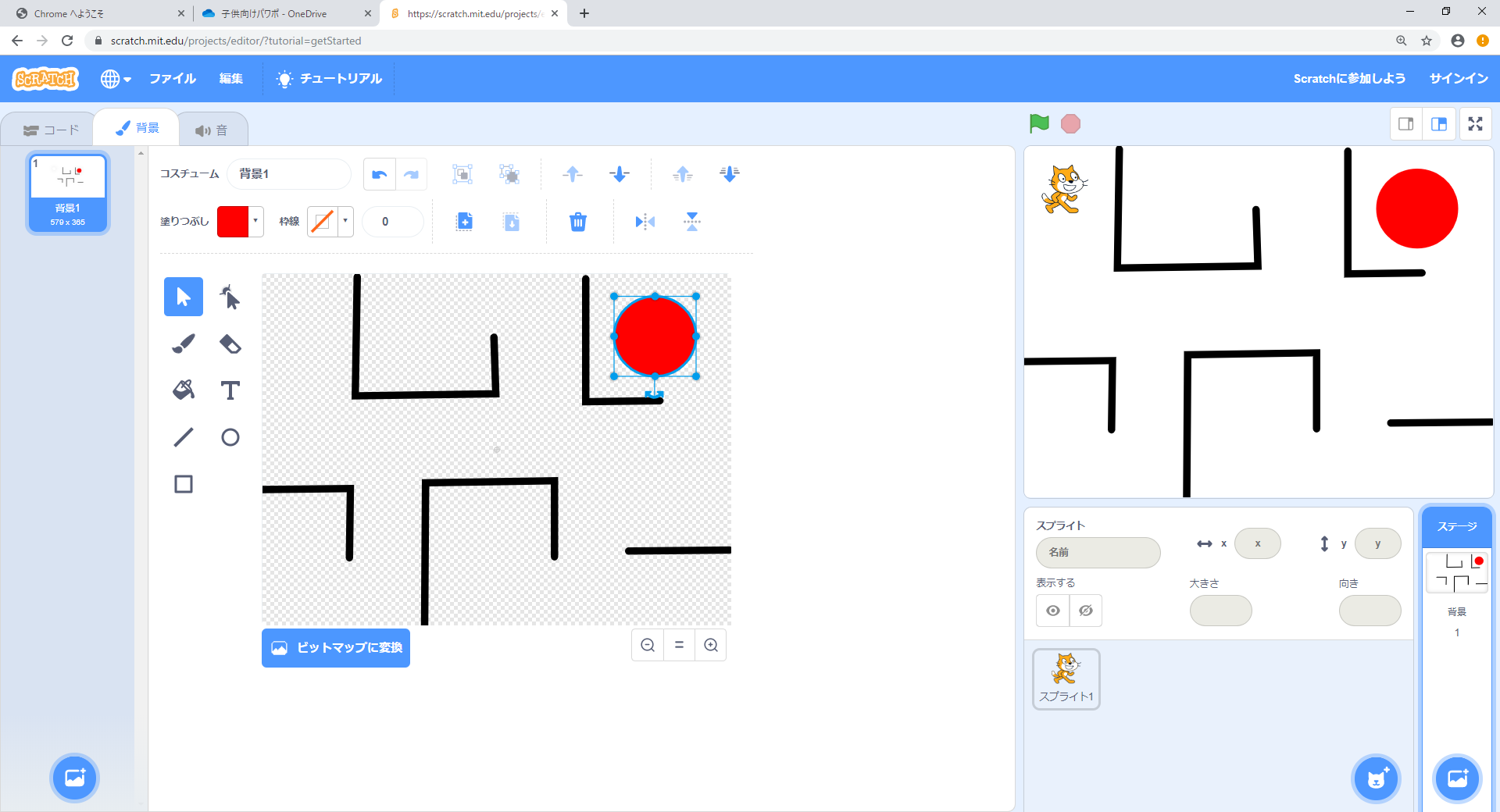 6
迷路ゲームを作ろう
迷路を書いてみよう
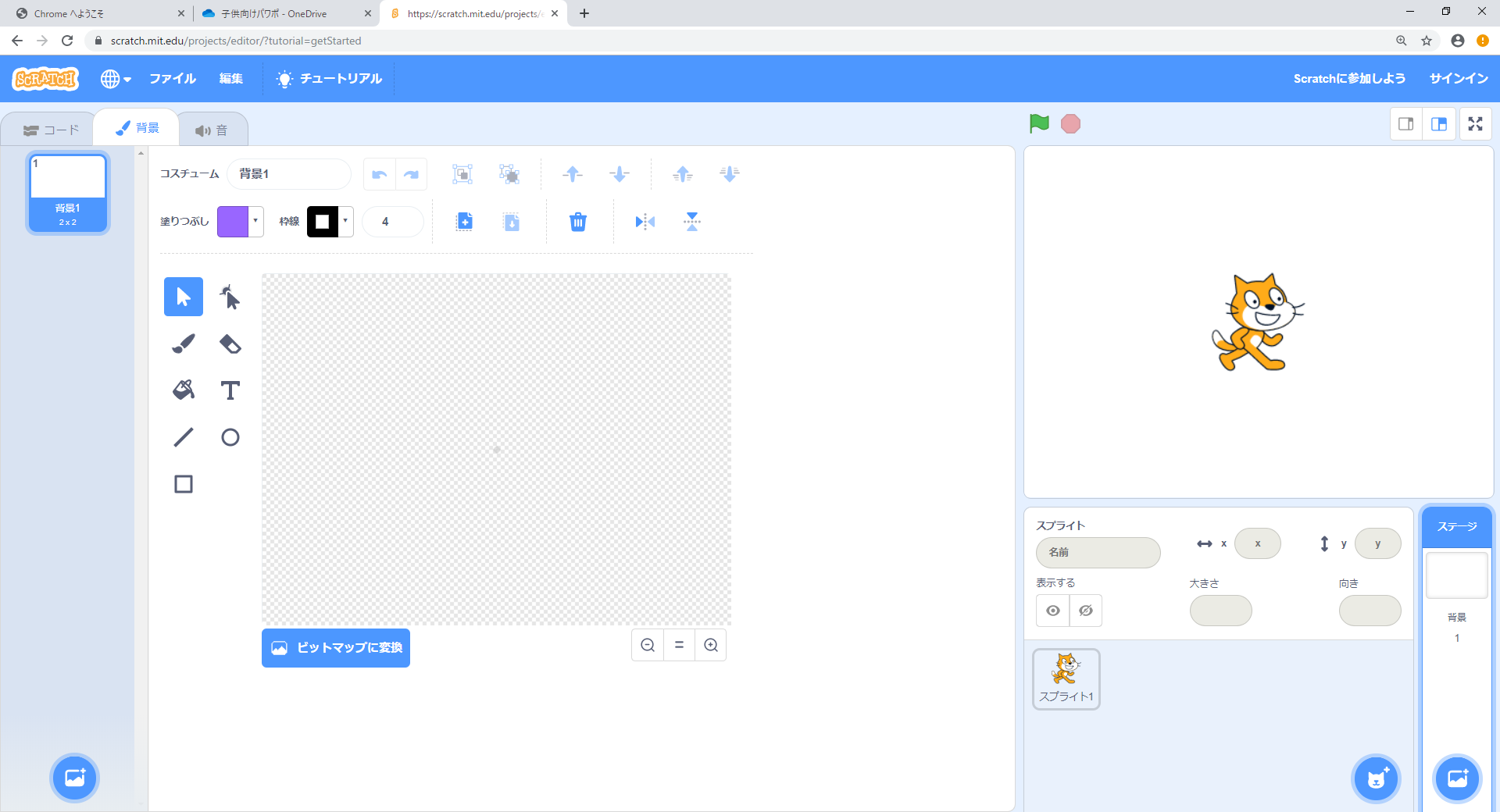 ①「ステージ」をクリック
7
迷路ゲームを作ろう
迷路を書いてみよう
②「背景」をクリック
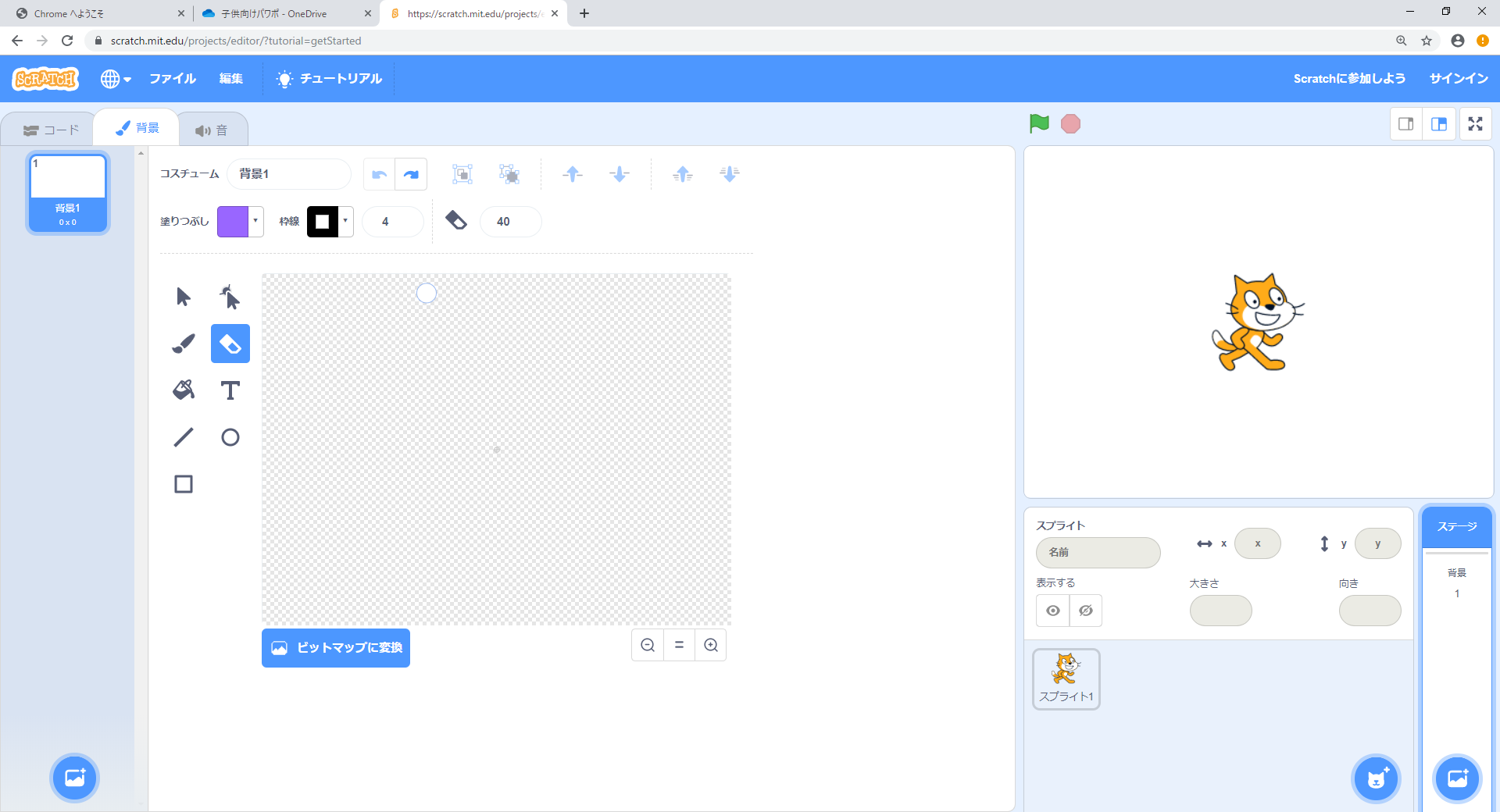 ③「直線」をクリック
8
迷路ゲームを作ろう
迷路を書いてみよう
④「直線」で
迷路を書こう
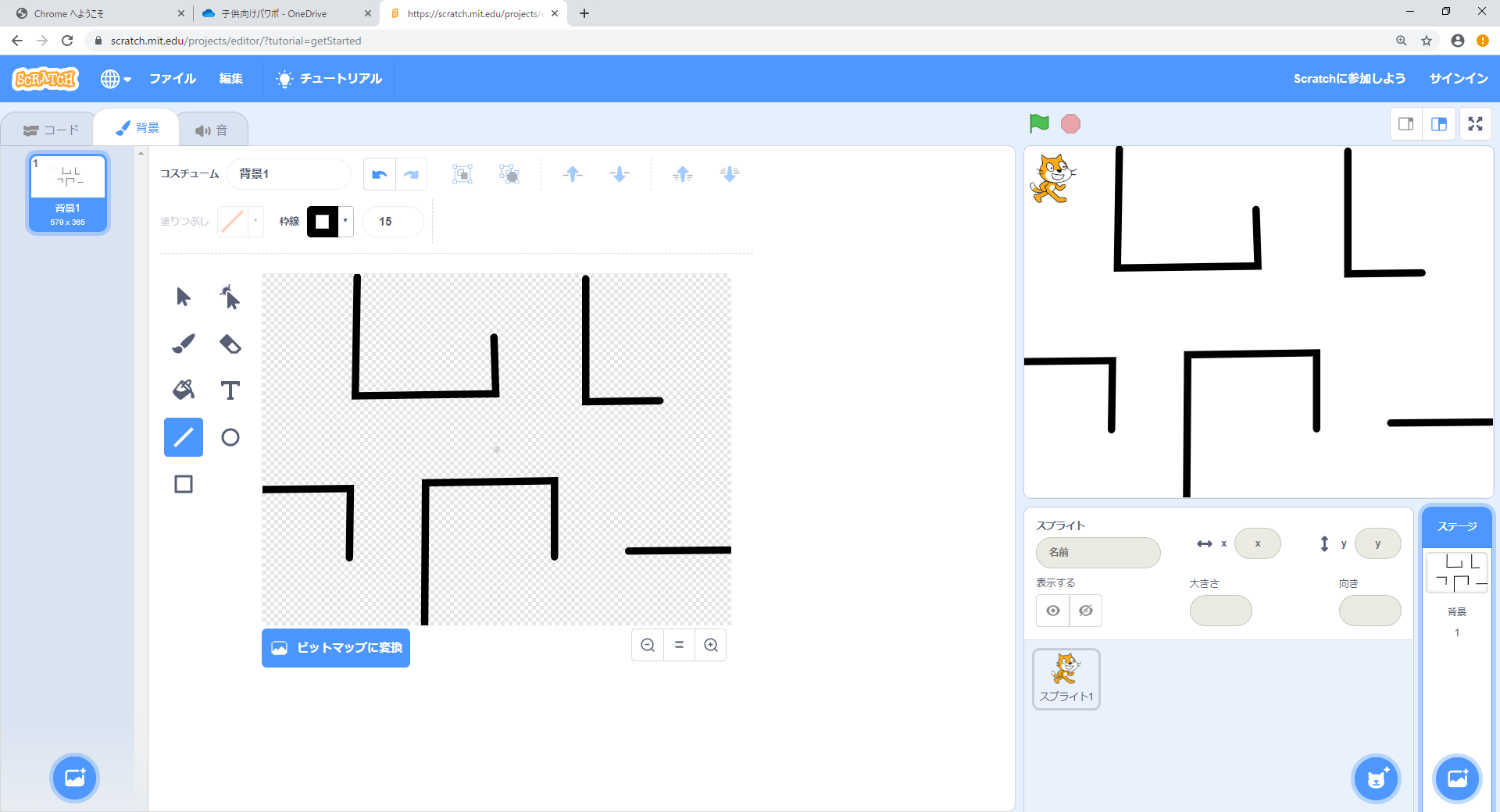 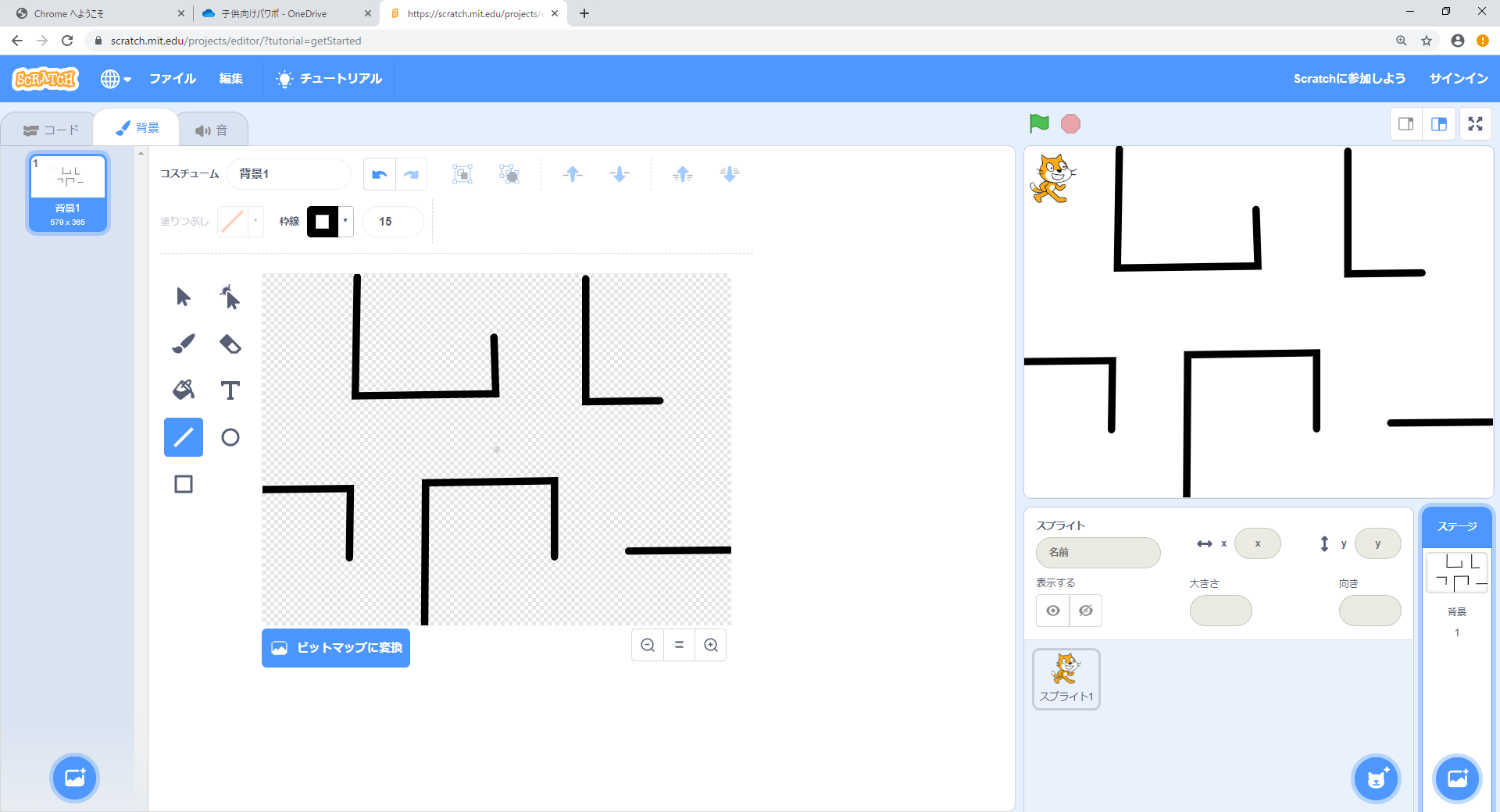 注意　筆の太さはこれくらいで書こう
9
迷路ゲームを作ろう
ゴール（仮）を置いてみよう
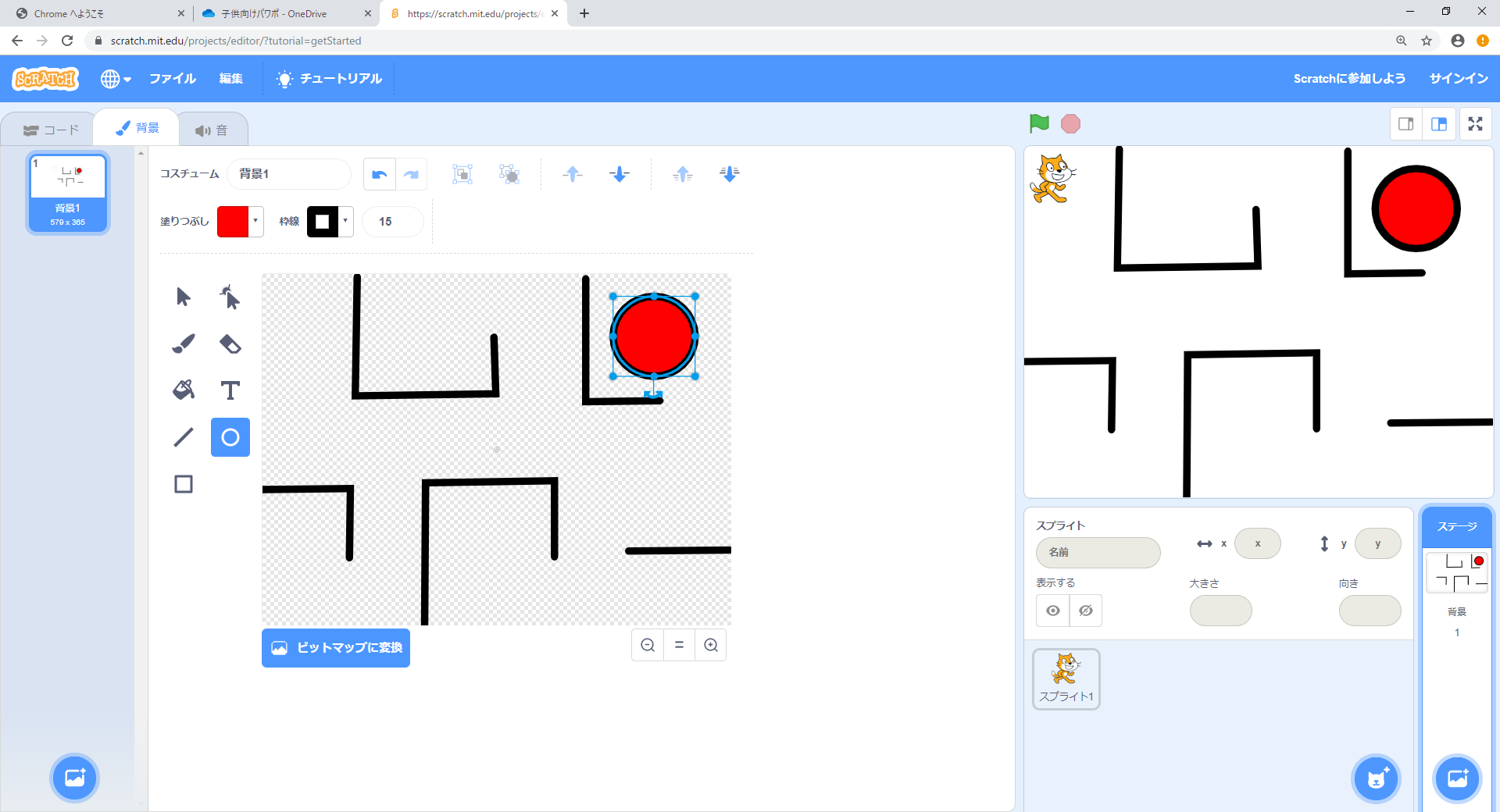 ①「円」をクリック
②好きなところに丸を描いてみよう！
迷路ゲームを作ろう
ゴールを調整しよう
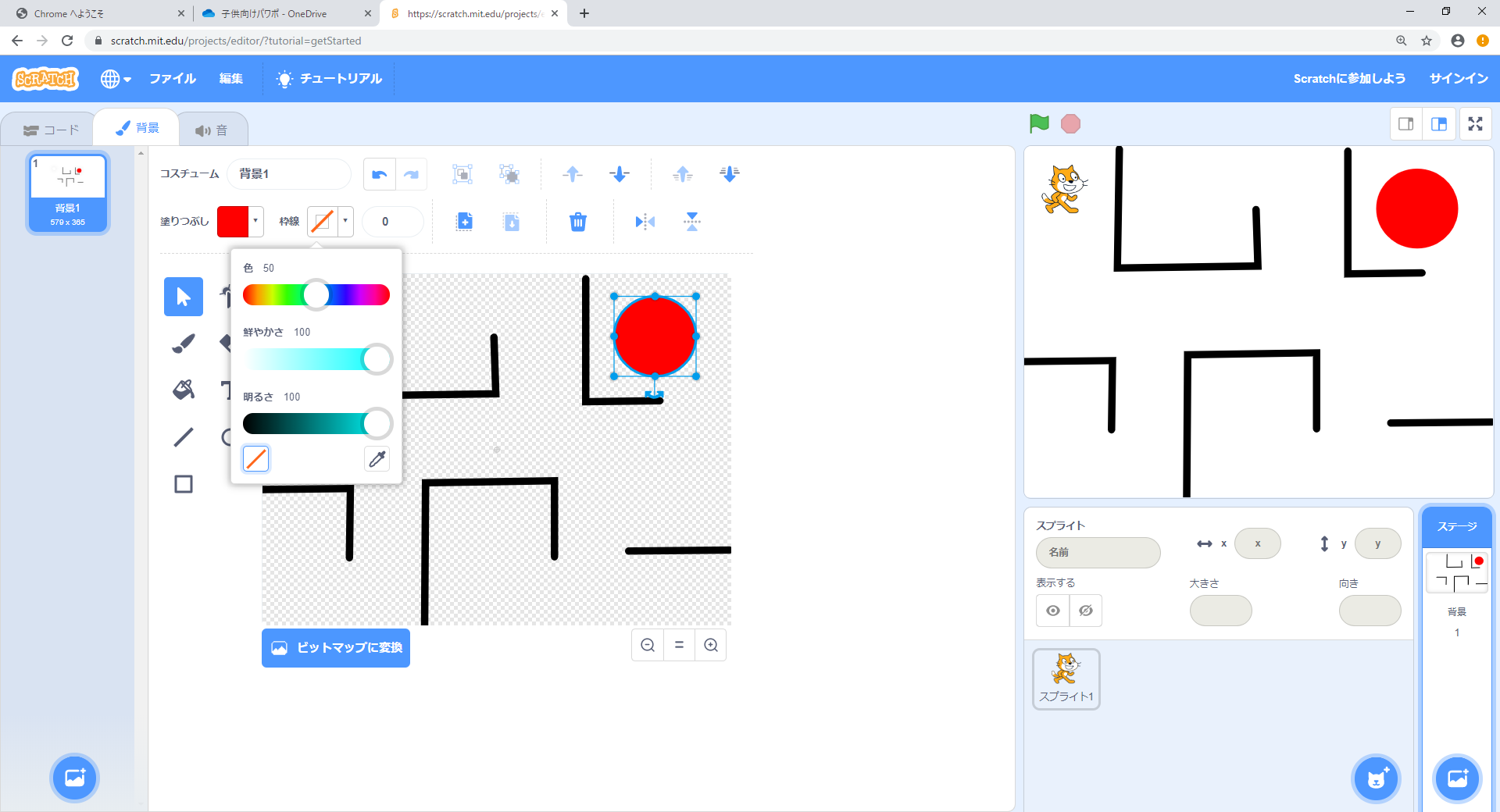 ①枠線の▼をクリック
②／線を押そう
黒い枠線がきえたのがわかるかな？
迷路ゲームを作ろう
最後にゴールの色を決めよう
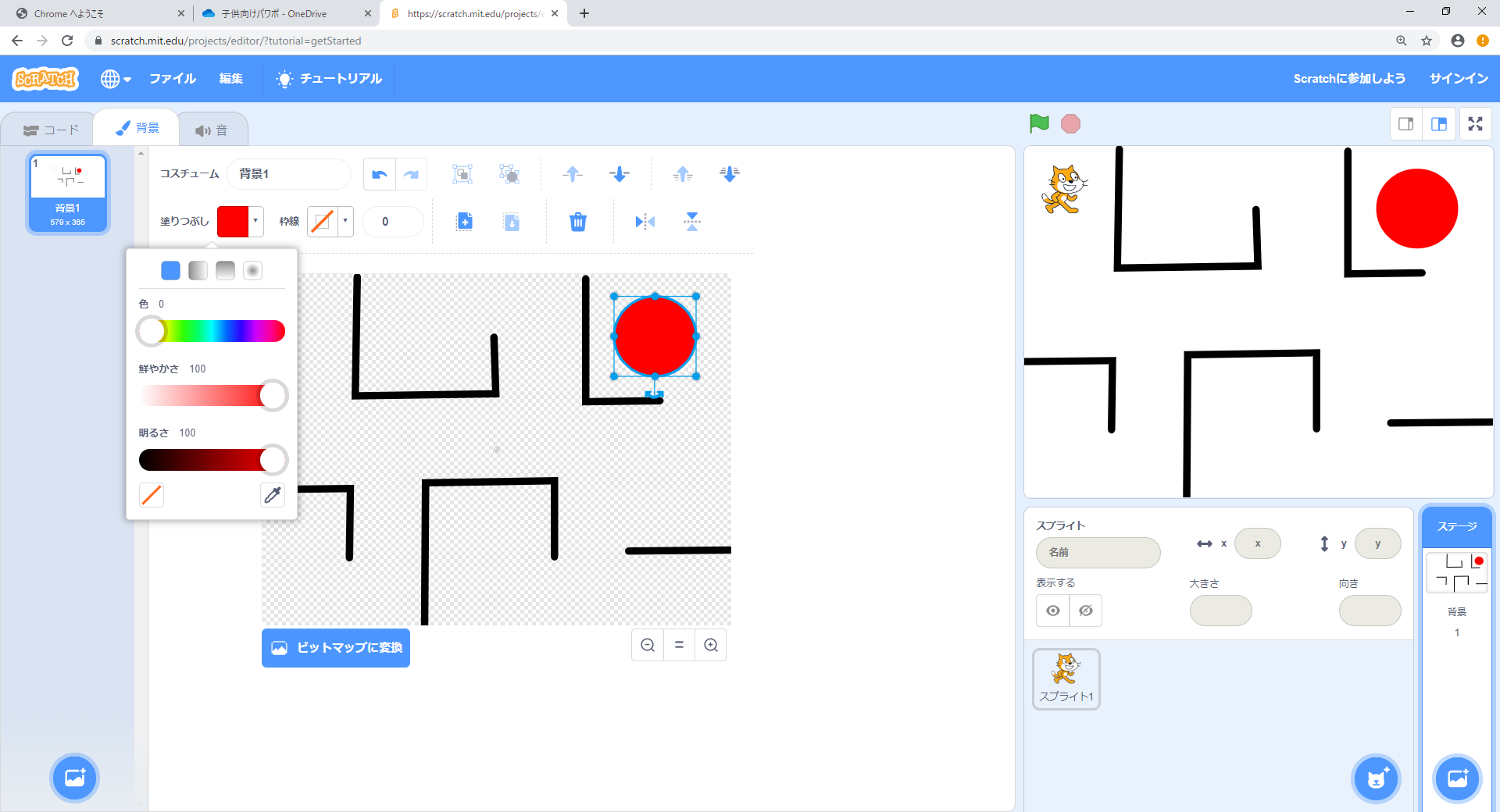 ①塗りつぶしの▼をクリック
②色を0、鮮やかさを100、明るさを100　　にしよう
これで背景の出来上がり
迷路ゲームを作ろう
ネコのスクリプトを作ってみよう
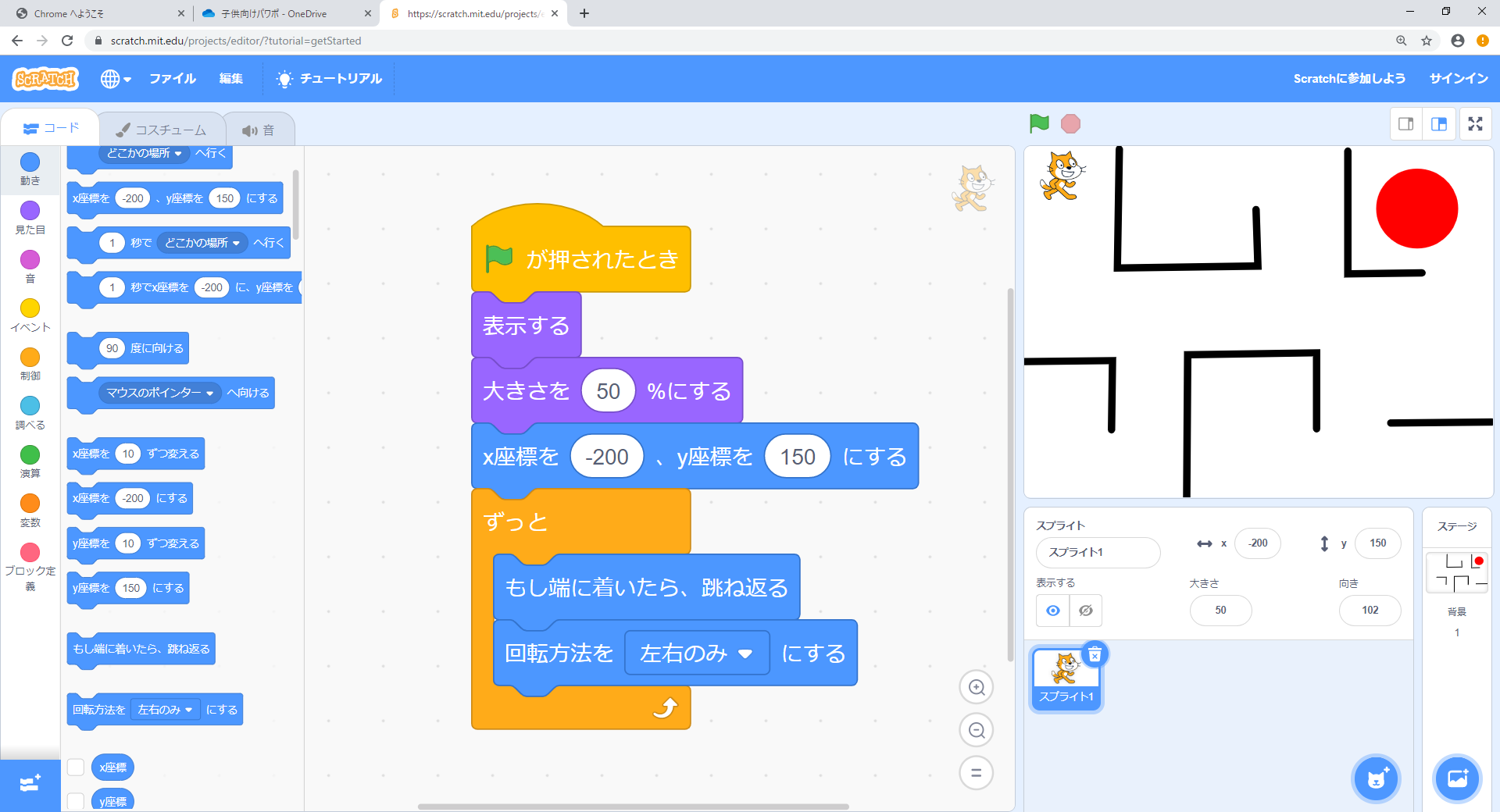 注意　ネコのスクリプトエリアに
　　　　切り替えてから作ろう
13
迷路ゲームを作ろう
↑↓←→キーでネコを動かすときに使えるブロックを紹介します。
「動き」の中にある「90度に向ける」というブロックを見てみよう。
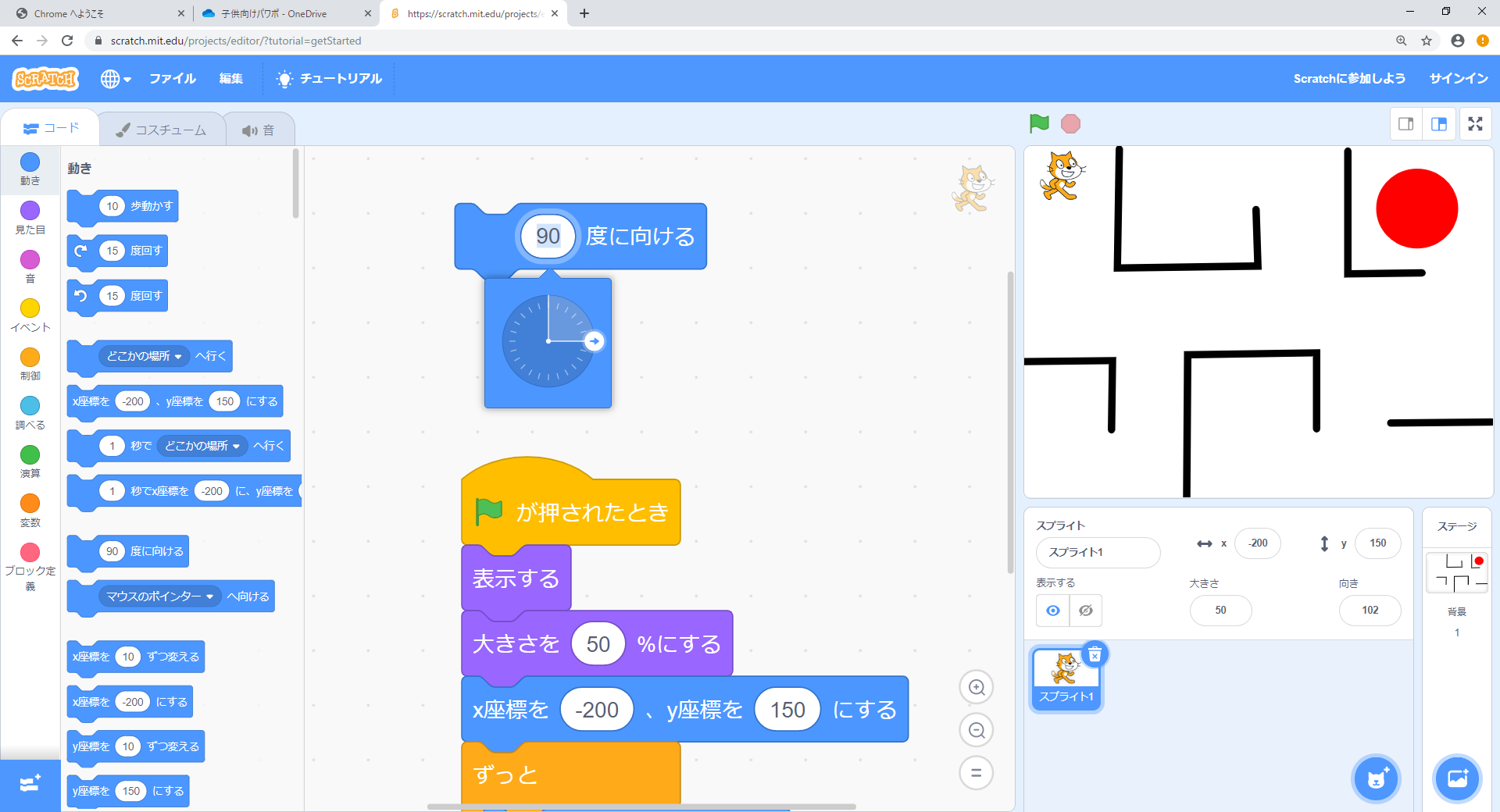 90度で右に動く
-90度で左に動く
0度で上に動く
180度で下に動く
14
迷路ゲームを作ろう
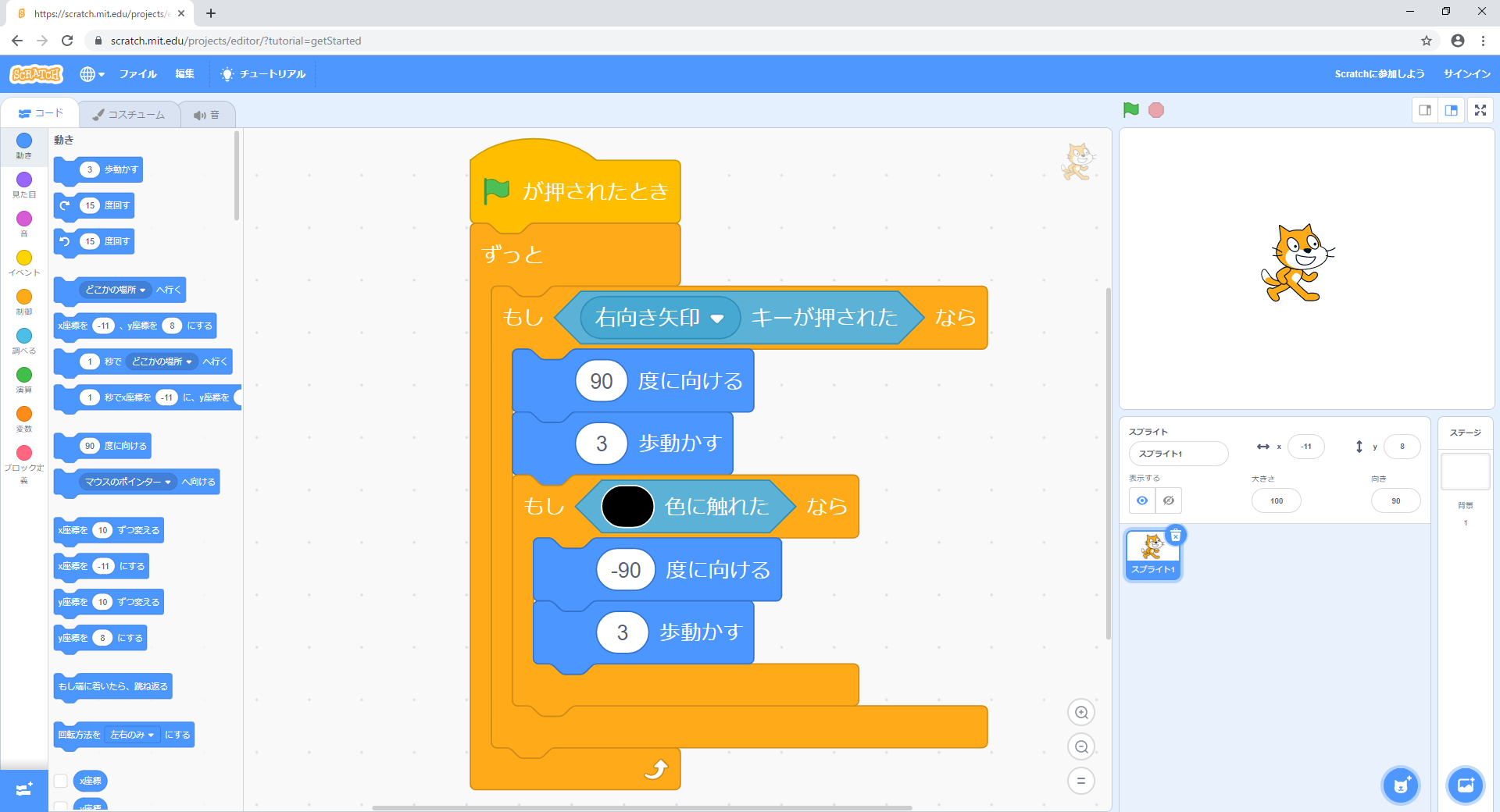 →（右向き矢印）キーが押されたらネコを90度（右）に3歩動かす
壁（黒色）にふれたらはね返すために-90度（左）に3歩動かす

これができるとキーボードの→キーでネコが右に移動するよ
15
迷路ゲームを作ろう
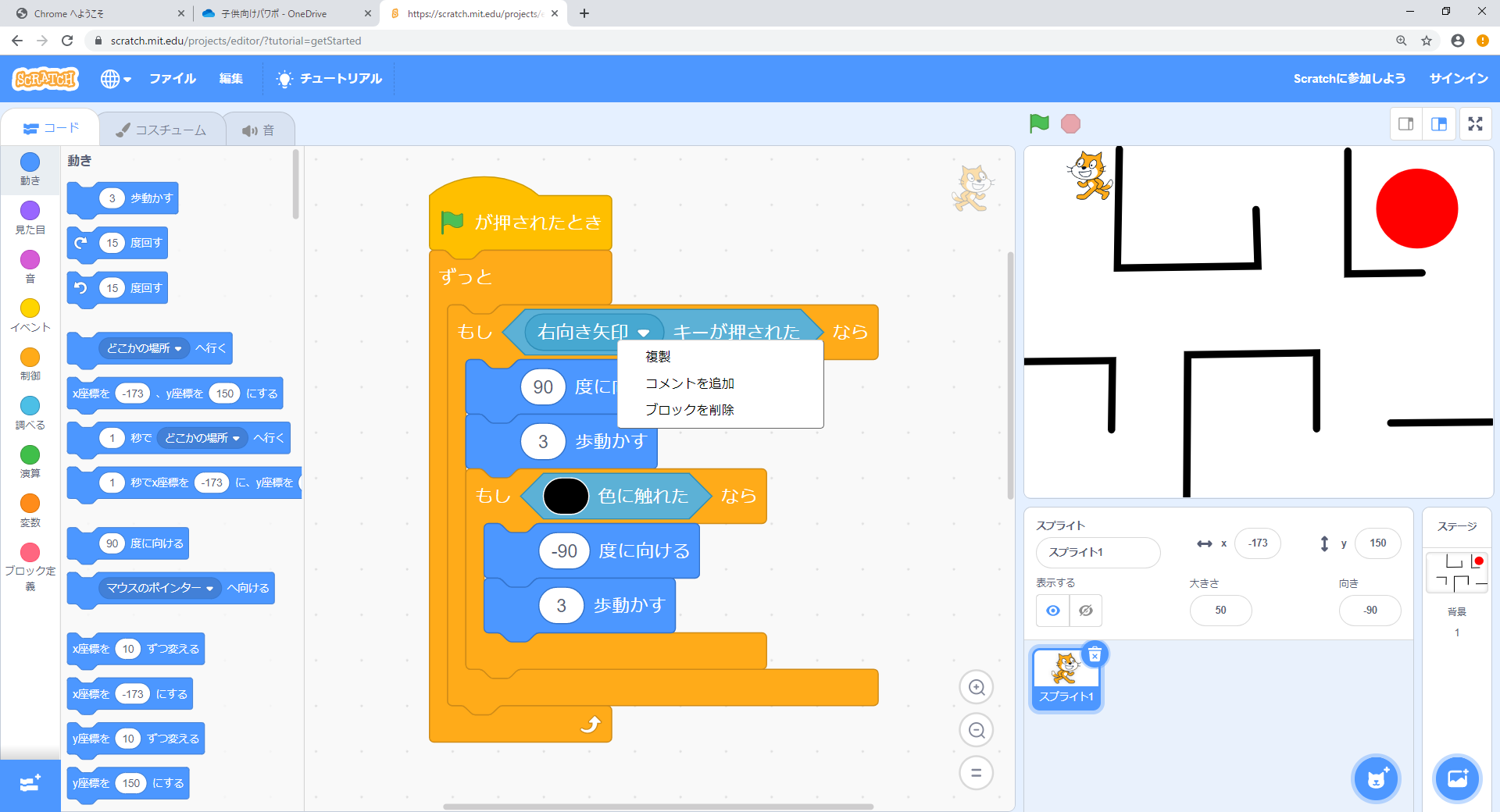 出来上がったスクリプトを右クリックしてみよう

複製とあるね、これを押してみよう

似たようなスクリプトはこうやって作ることができるよ！
迷路ゲームを作ろう
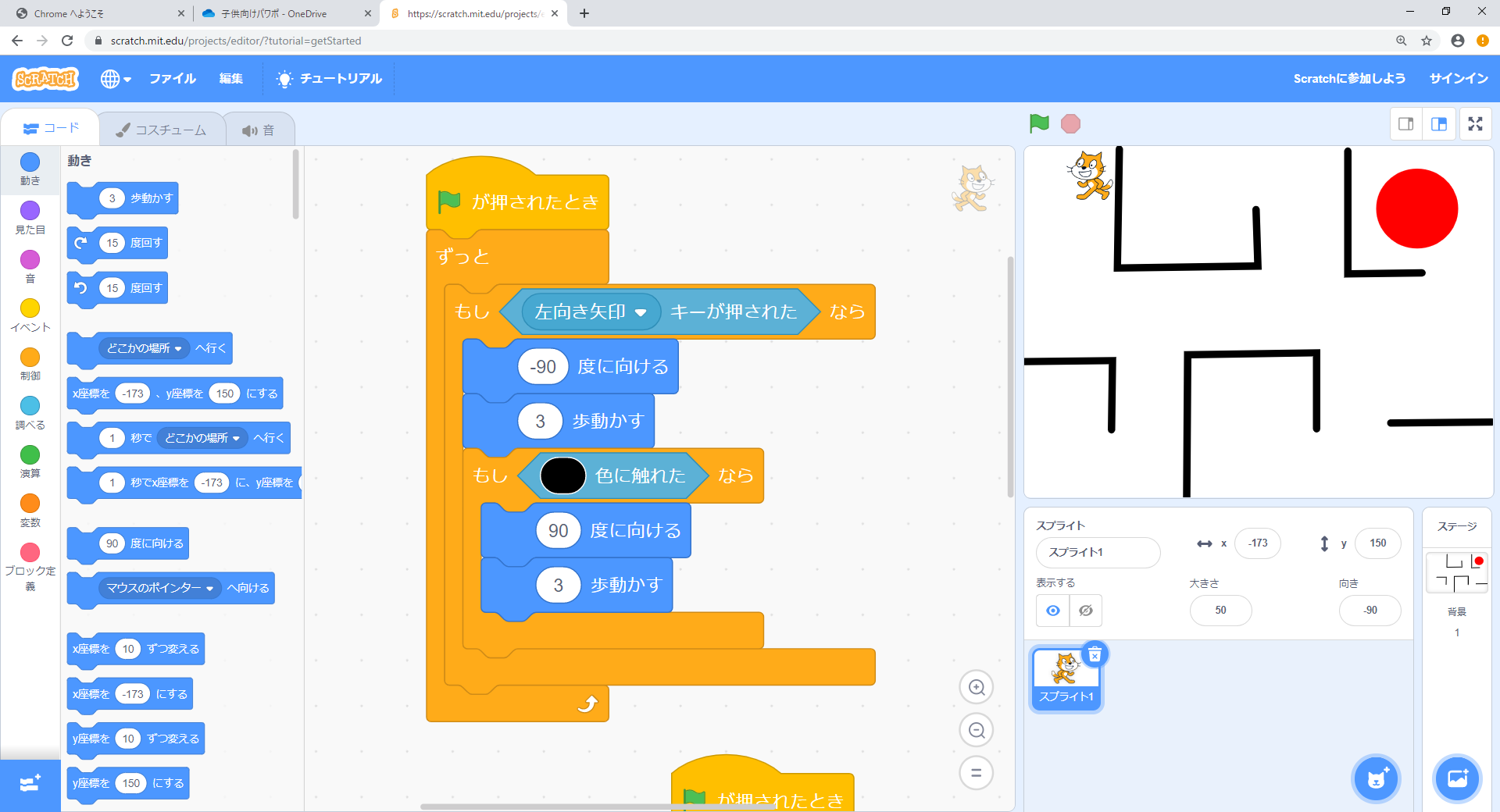 →（左向き矢印）キーが押されたらネコを-90度（左）に3歩動かす
壁（黒色）にふれたらはね返すために90度（右）に3歩動かす
17
迷路ゲームを作ろう
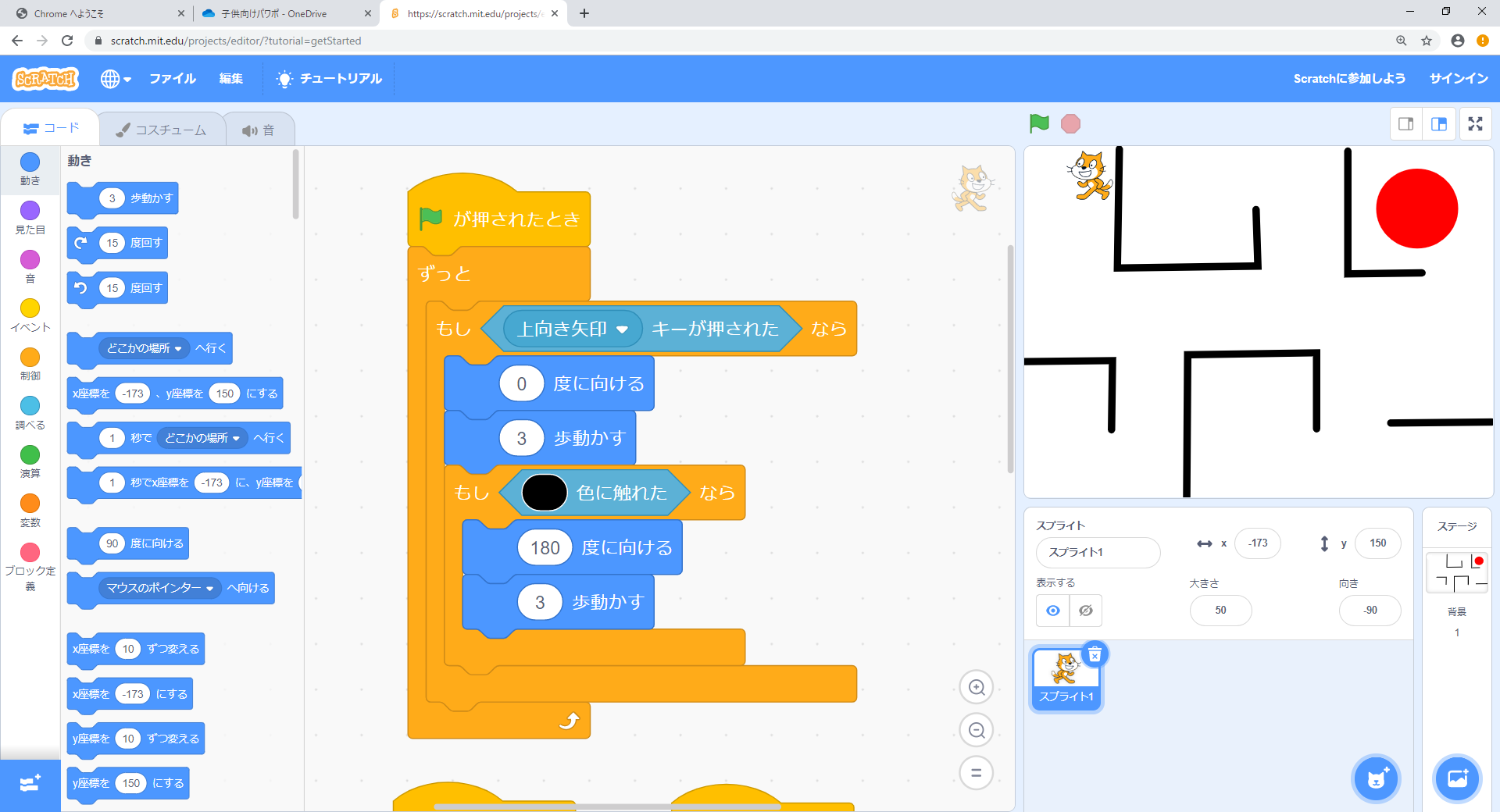 ↑（上向き矢印）キーが押されたらネコを0度（上）に3歩動かす
壁（黒色）にふれたらはね返すために180度（下）に3歩動かす
18
迷路ゲームを作ろう
↓（下向き矢印）キーが押されたらネコを180度（下）に3歩動かす
壁（黒色）にふれたらはね返すために0度（上）に3歩動かす
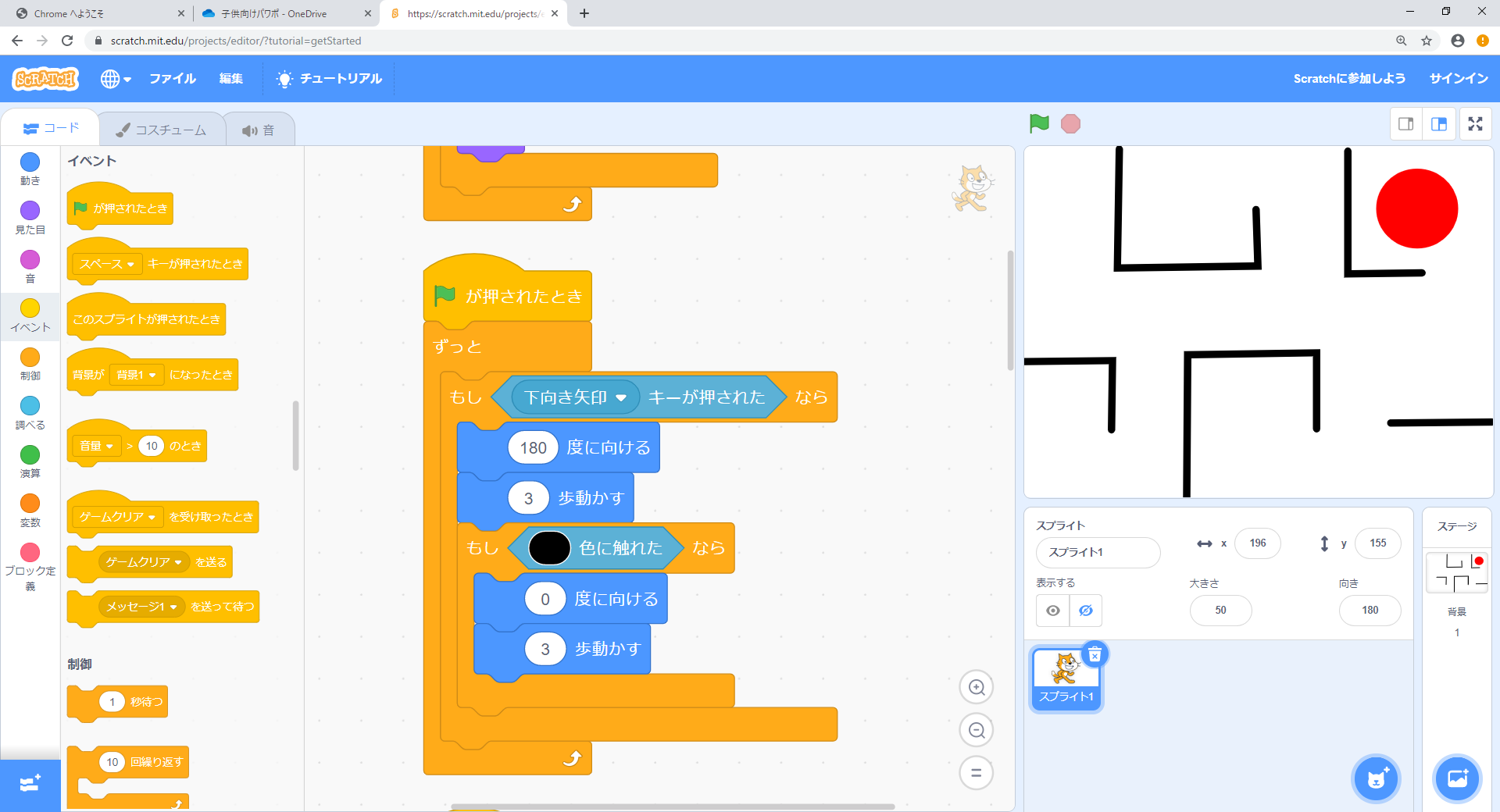 19
迷路ゲームを作ろう
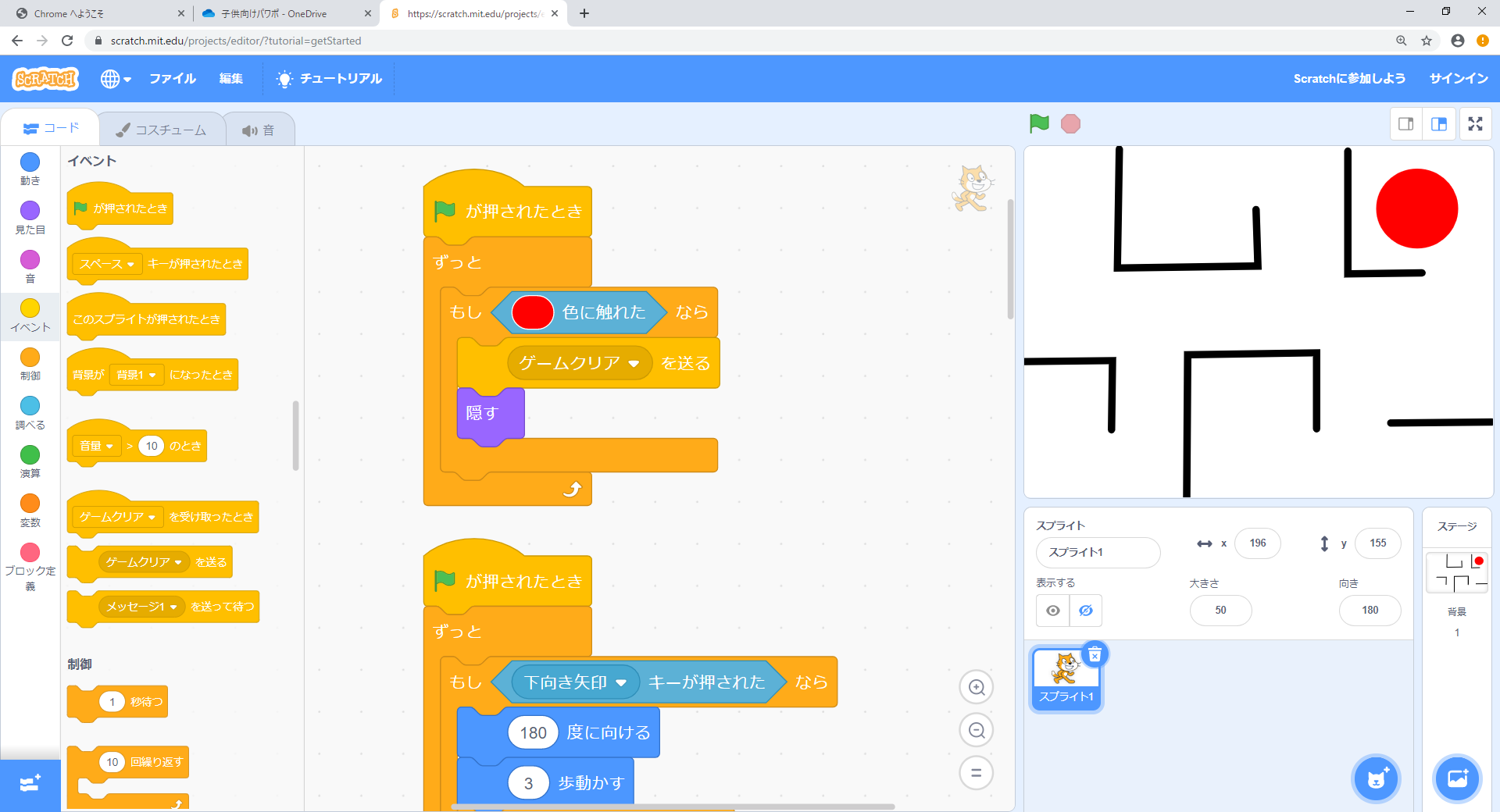 赤い丸（ゴール）にふれたら「ゲームクリア」を送ってネコを隠す
20
迷路ゲームを作ろう
ゲームクリアしたことがわかるようにクリア画面を作ろう
クリアしたら「ゲームクリア」と文字が表示される。
21
迷路ゲームを作ろう
クリア画面を作ろう
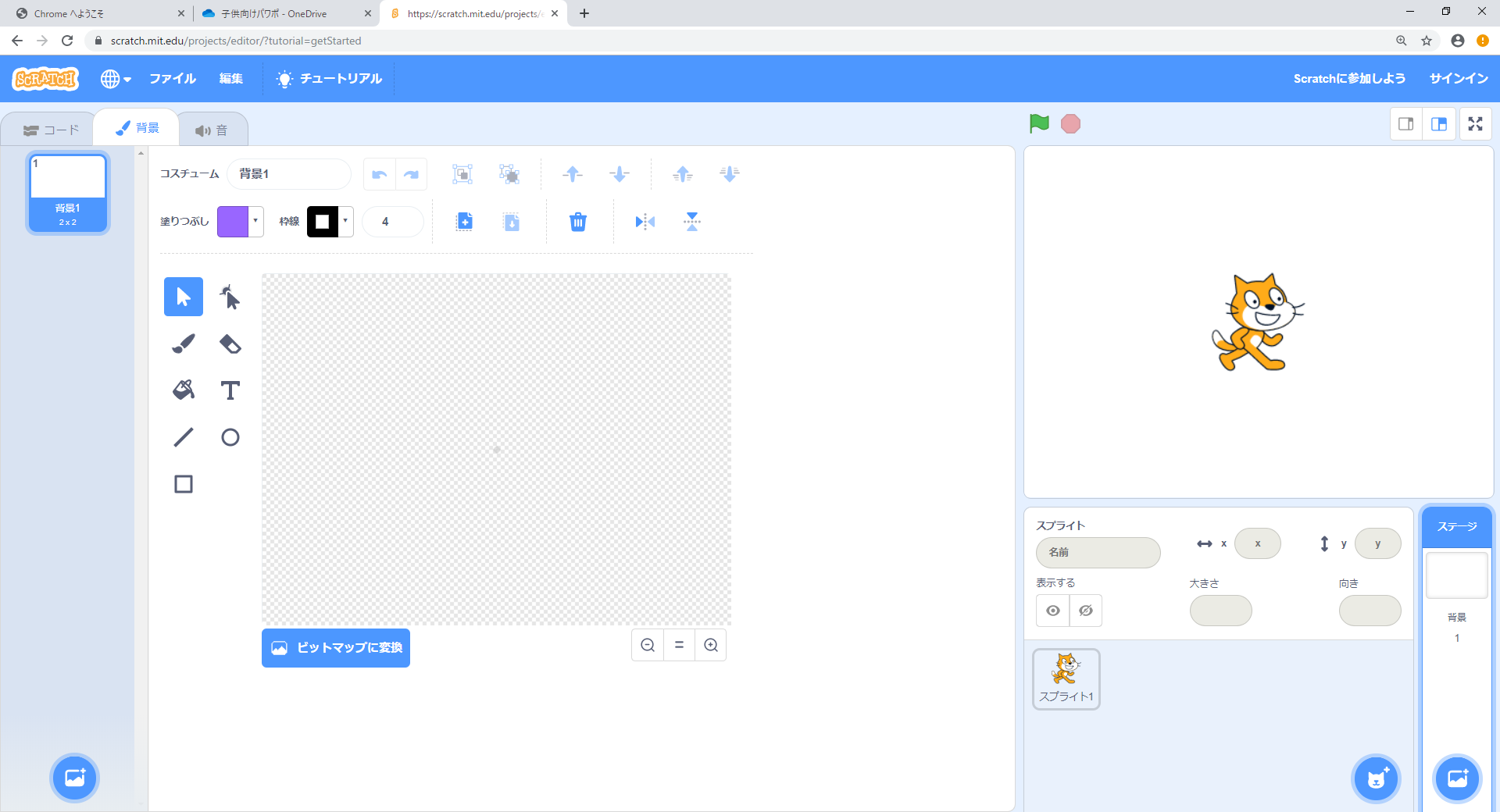 ①「ステージ」をクリック
22
迷路ゲームを作ろう
クリア画面を作ろう

②描くを選択して二枚目の背景を作ろう
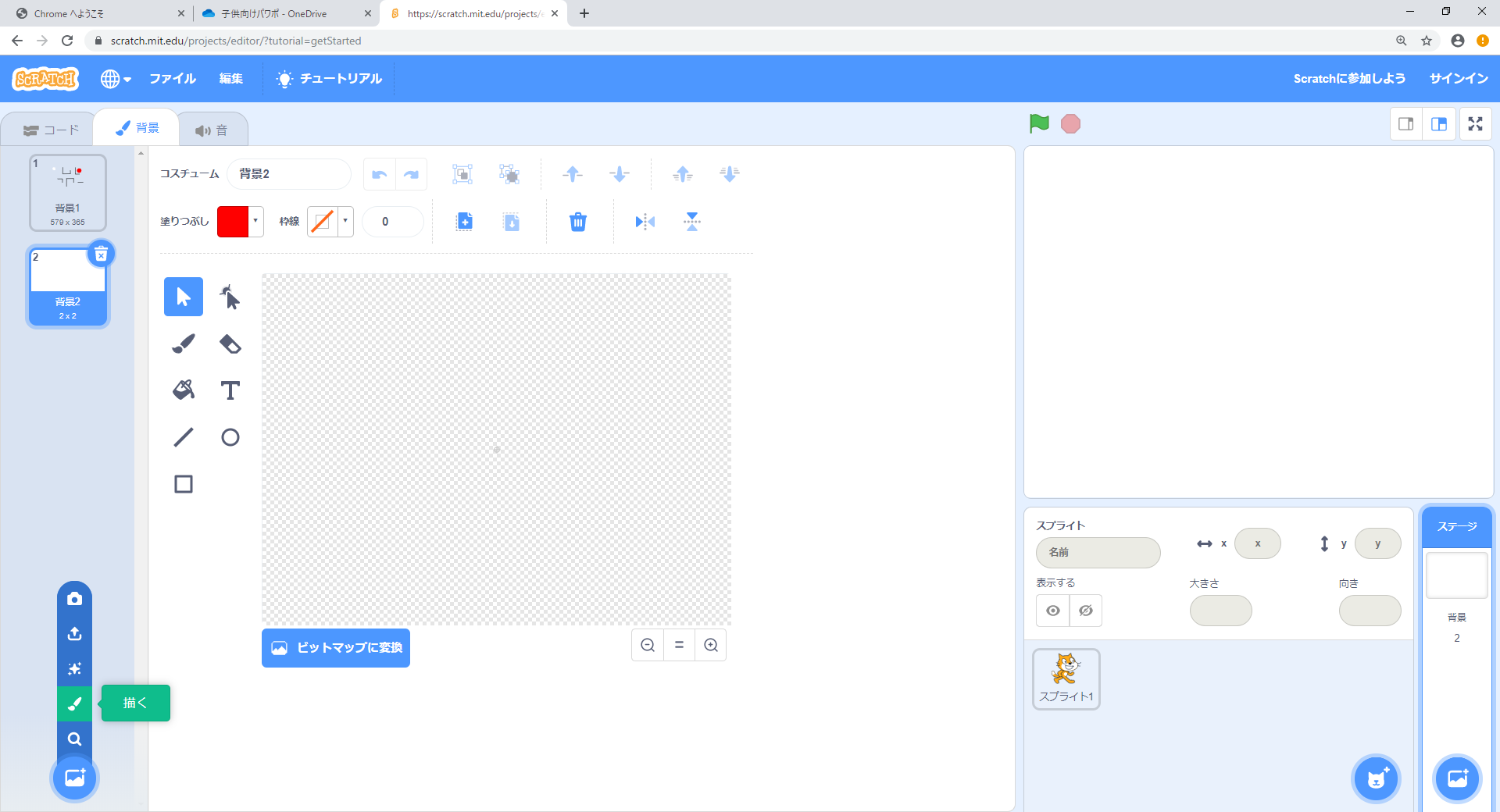 23
迷路ゲームを作ろう
クリア画面を作ろう
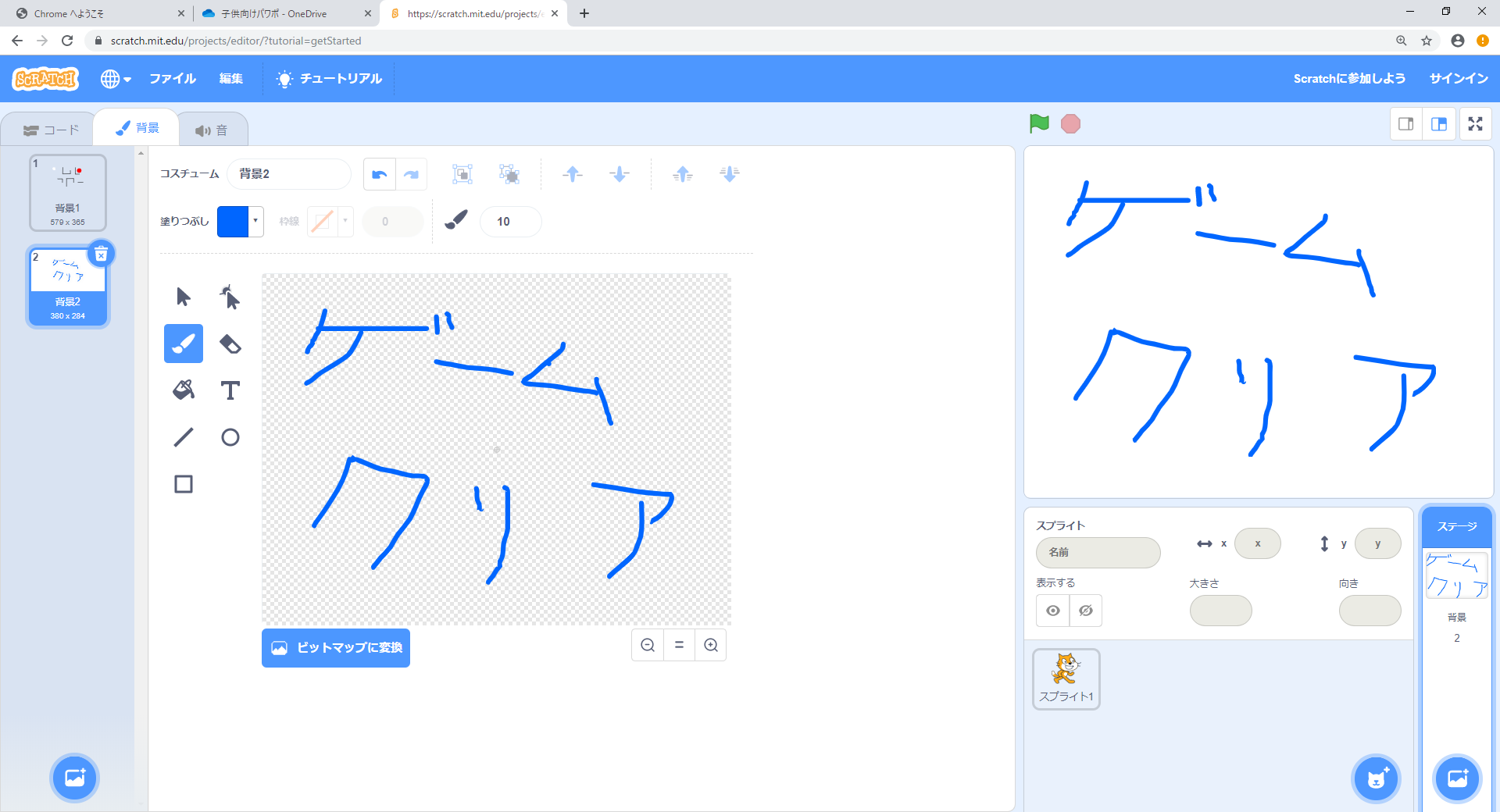 ③「筆」などで自由にゲームクリアと書こう
24
迷路ゲームを作ろう
クリア画面が表示されるようにステージにスクリプトを作ってみよう





ここまでできたら実行してみよう！
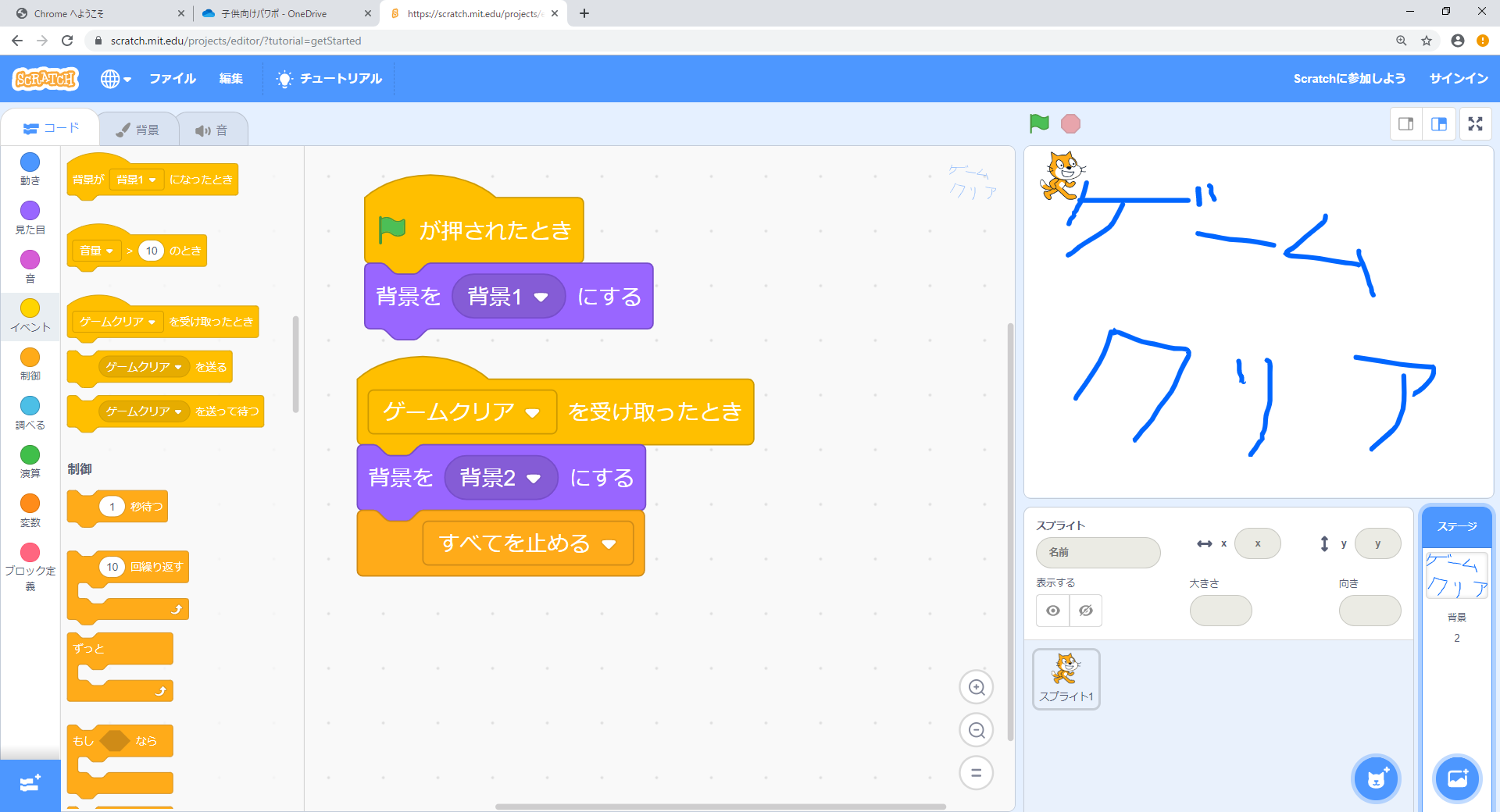 注意　ステージのスクリプトエリア
　　　　に切り替えてから作ろう
ゲームクリアを受け取ったら
背景2（クリア画面）に変えて
スクリプトを止める
25
できたゲームを保存しよう
コンピューターに保存するをクリック
できたゲームを保存しよう
左下に保存されるのでディスクトップに置こう
迷路ゲームを自由に作り変えて遊ぼう
28
Scratchのライセンス
Scratchは「クリエイティブコモンズ　表示‐継承ライセンスです。
https://creativecommons.org/licenses/by-sa/2.0/deed.ja
29
このスライドの作者
30